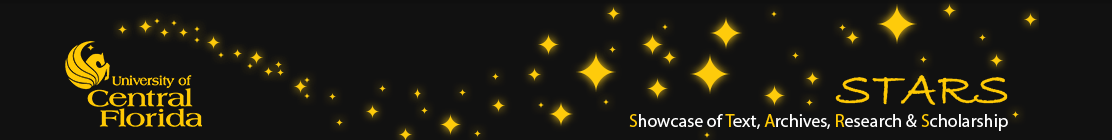 STARSUCF Undergraduate Research CouncilLee DotsonDigital Initiatives LibrarianJanuary 14, 2016
http://stars.library.ucf.edu/
About STARSUCF's Showcase of Text, Archives, Research & Scholarship
The purpose of STARS is to disseminate, publicize, and share works by, for, and about UCF. The intention is to provide access to this work as broadly as possible, and for as long as possible.
Why STARS?
Ensure persistent access to your work
Increase discovery of UCF scholarship and creative endeavors
Foster scholarly collaborations with colleagues
Document and record UCF's history and progress
Discover open access materials and projects created by UCF authors
Allow you to share your work while retaining your copyright. If you own the copyright to your work, the copyright for materials uploaded to STARS remains with you.
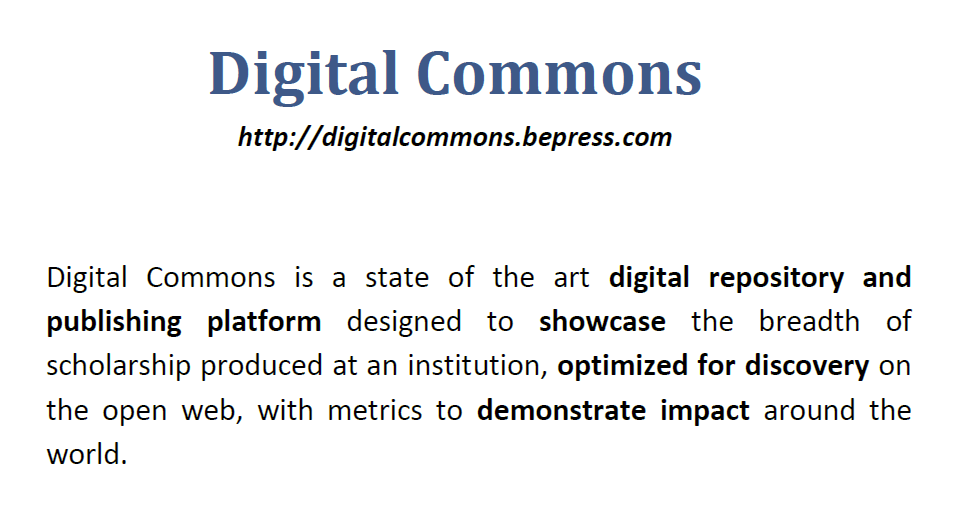 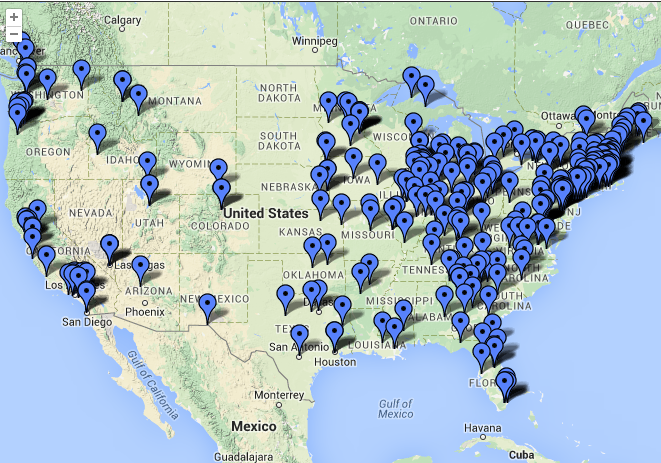 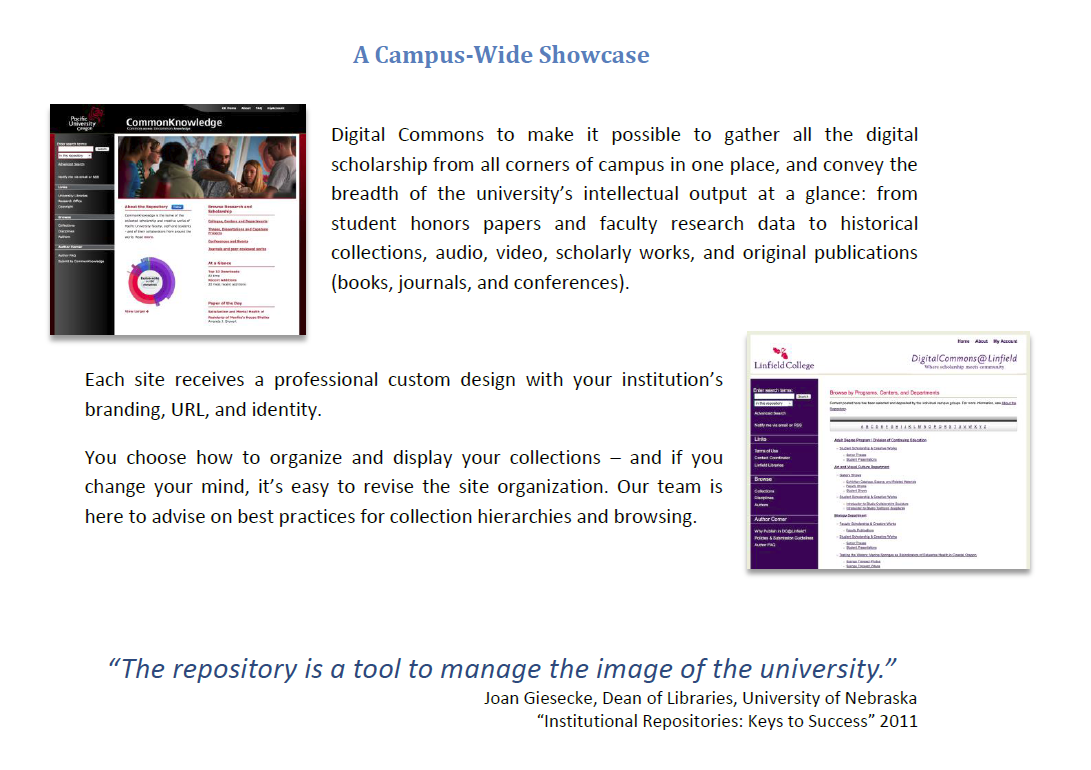 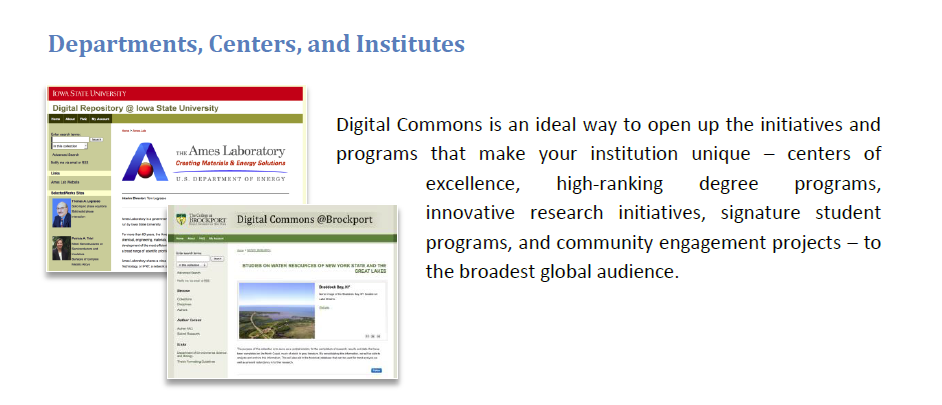 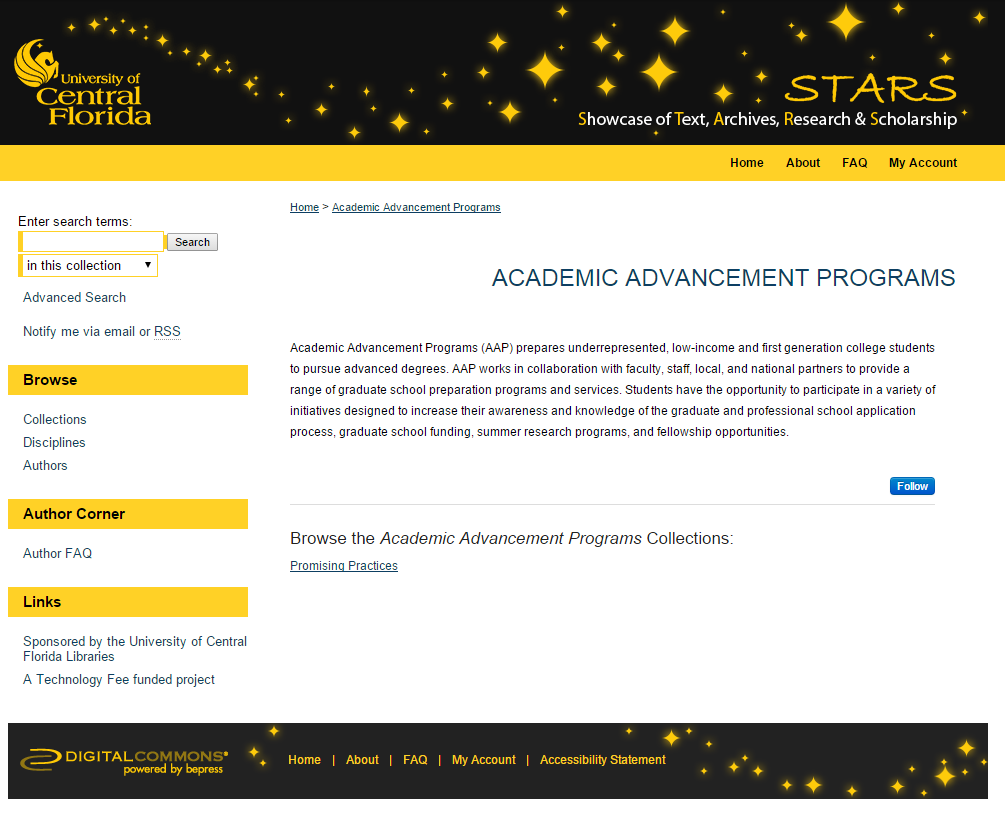 http://stars.library.ucf.edu/aap
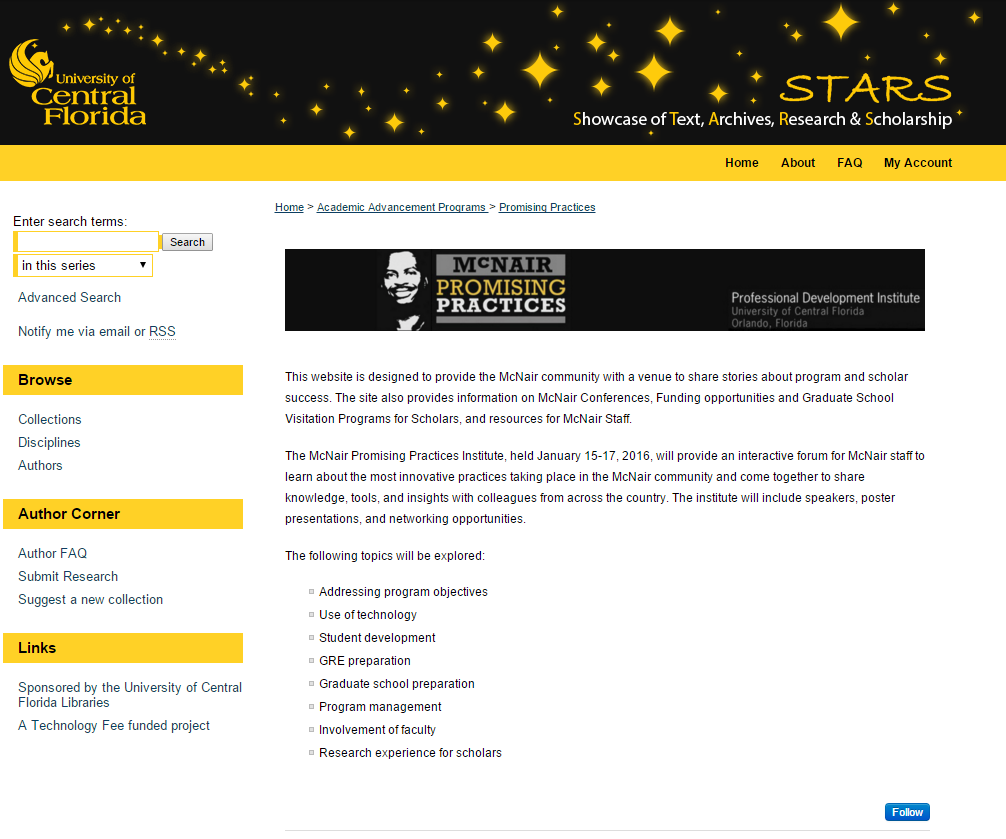 http://stars.library.ucf.edu/promisingpractices/
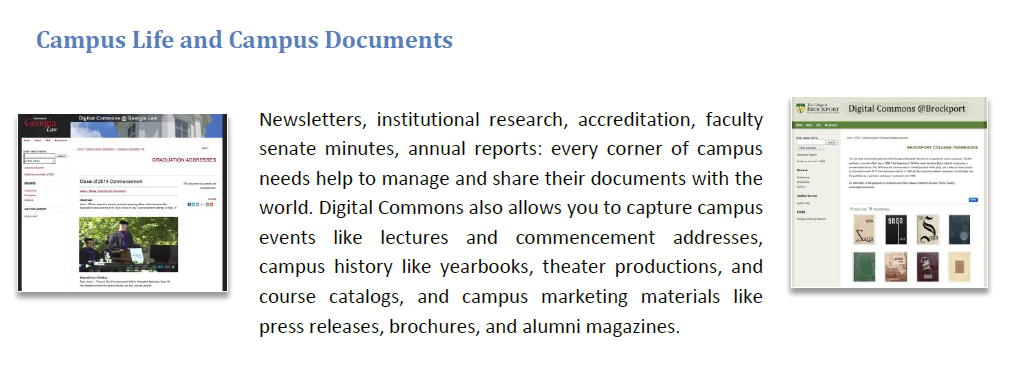 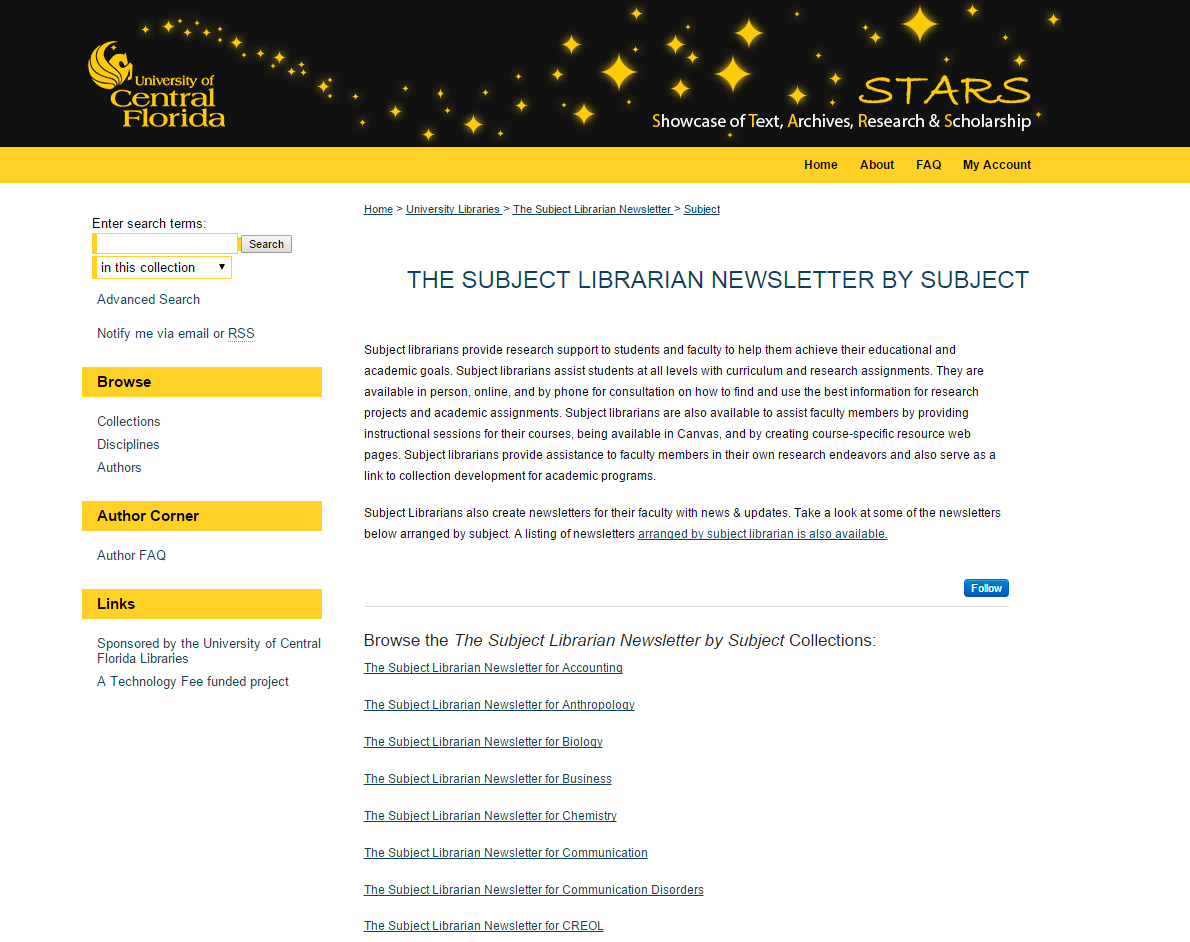 http://stars.library.ucf.edu/subjectlibnews-subject/
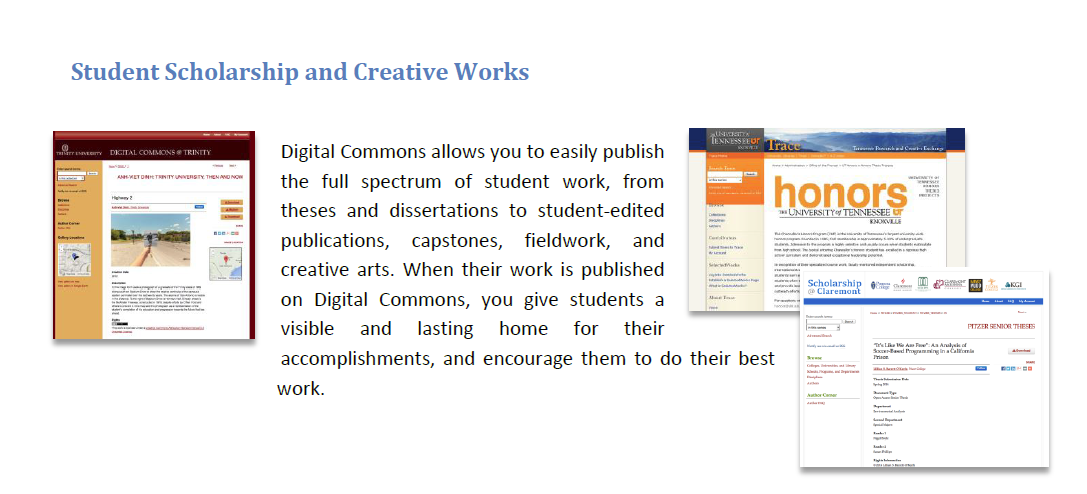 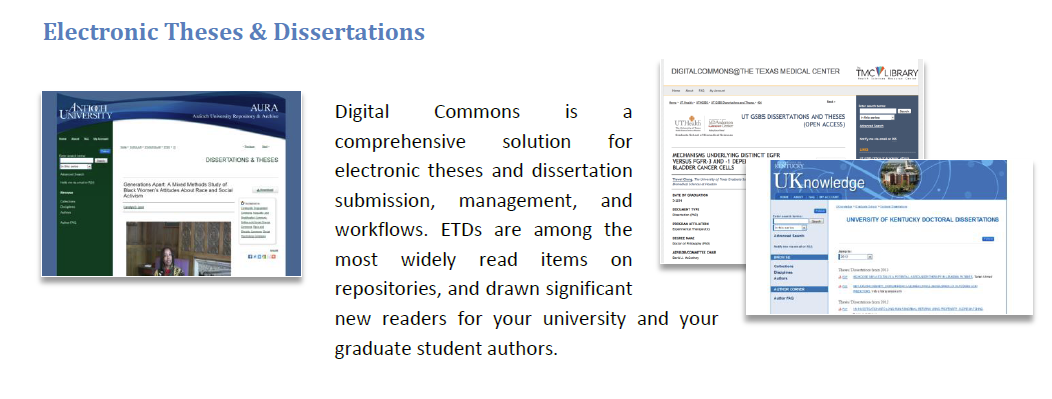 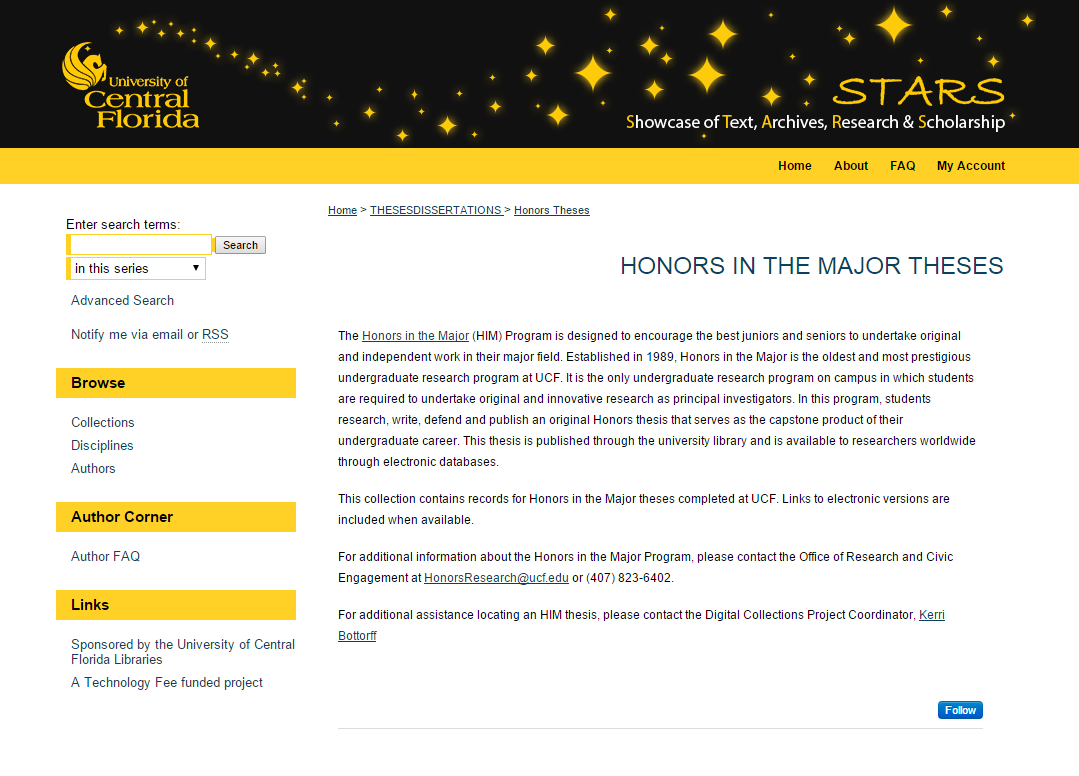 http://stars.library.ucf.edu/honorstheses/
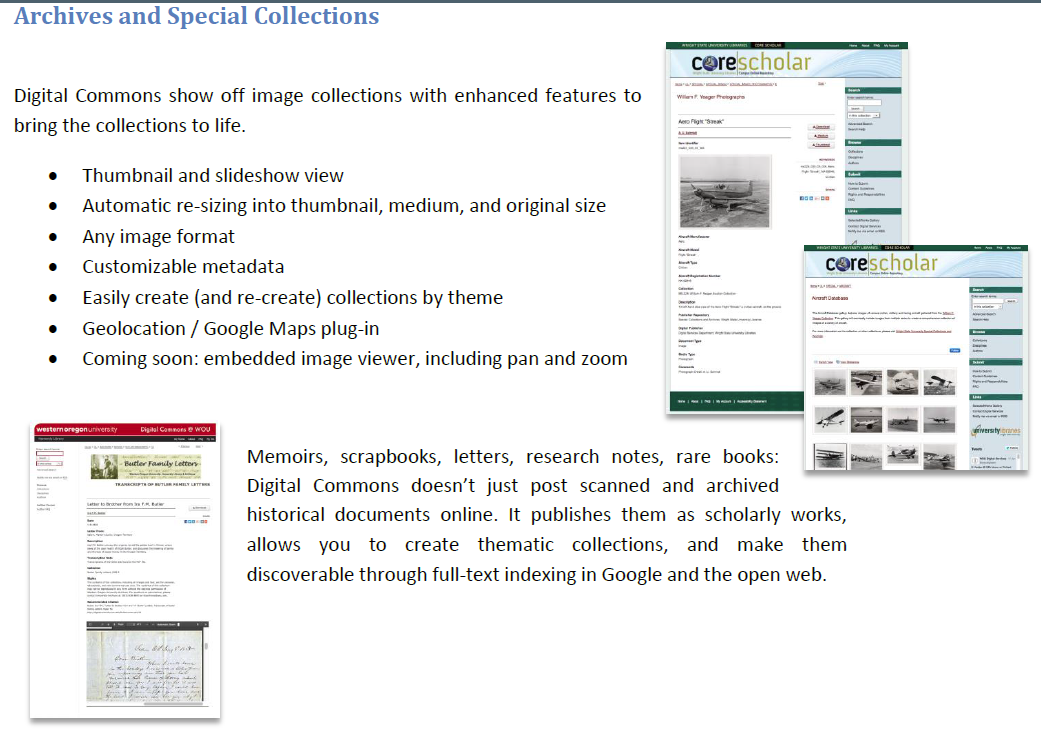 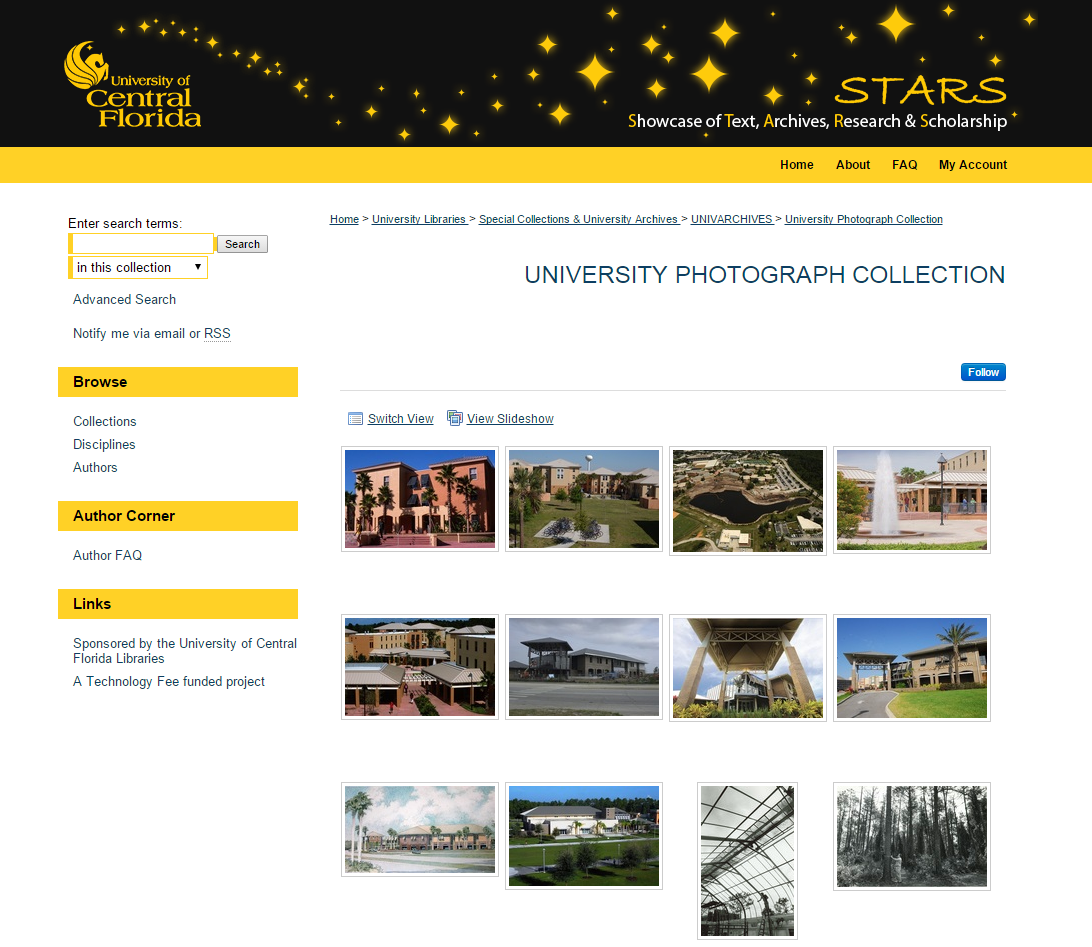 http://stars.library.ucf.edu/univphotocollection/
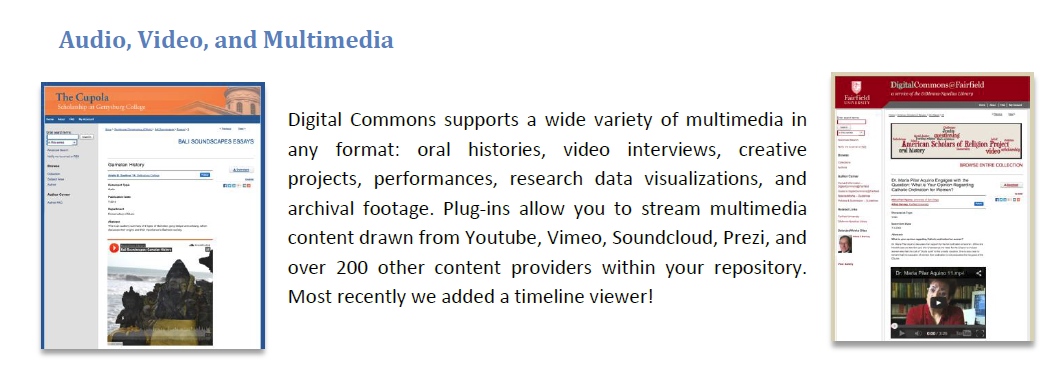 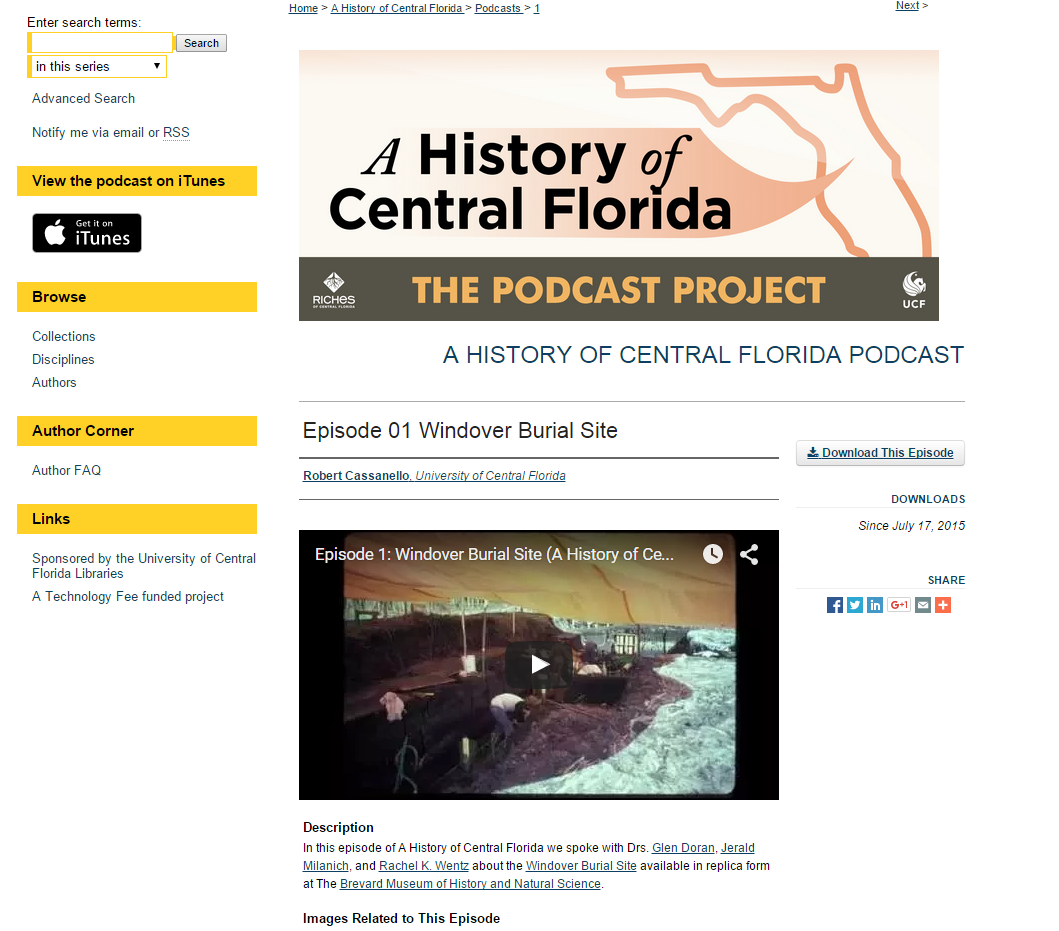 http://stars.library.ucf.edu/ahistoryofcentralfloridapodcast/1/
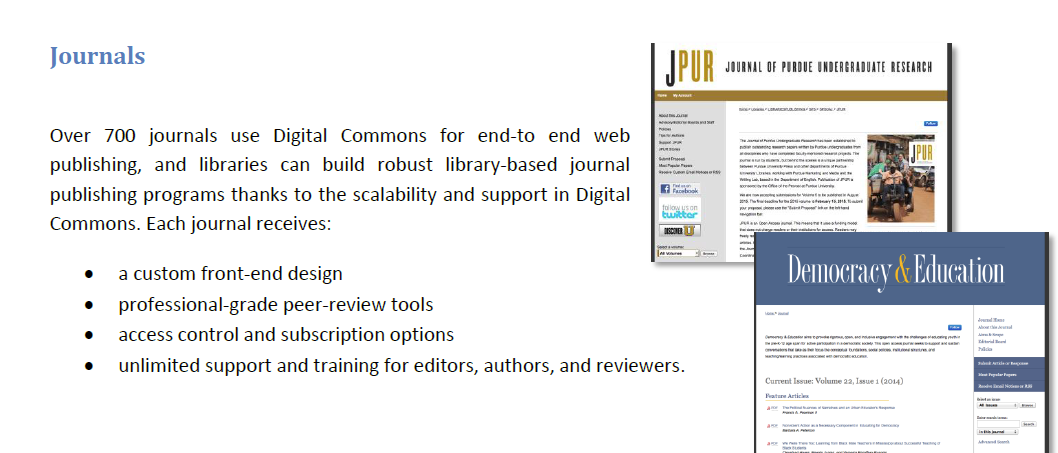 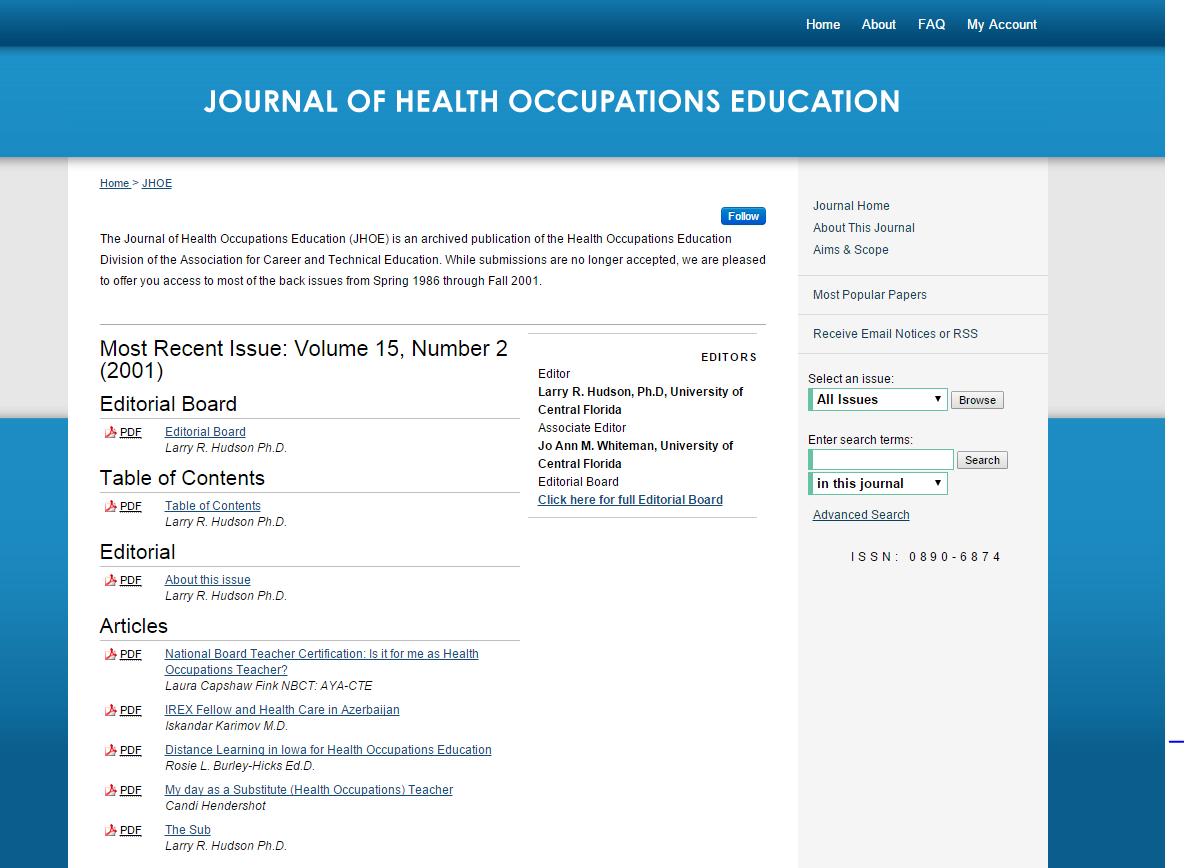 http://stars.library.ucf.edu/jhoe/
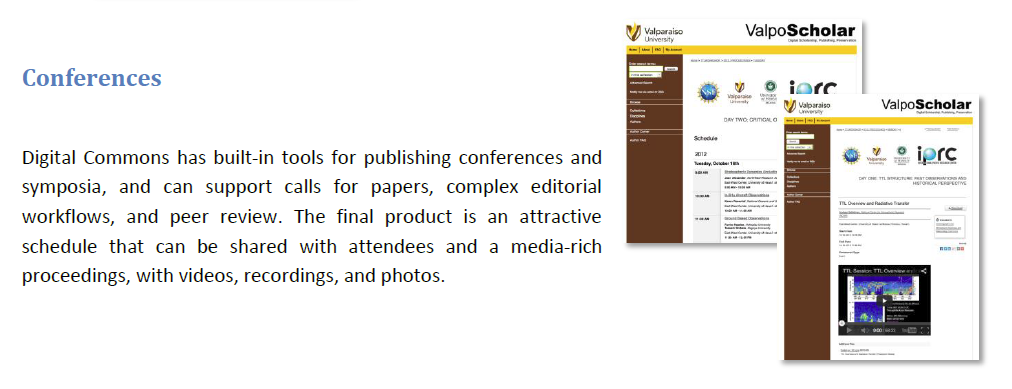 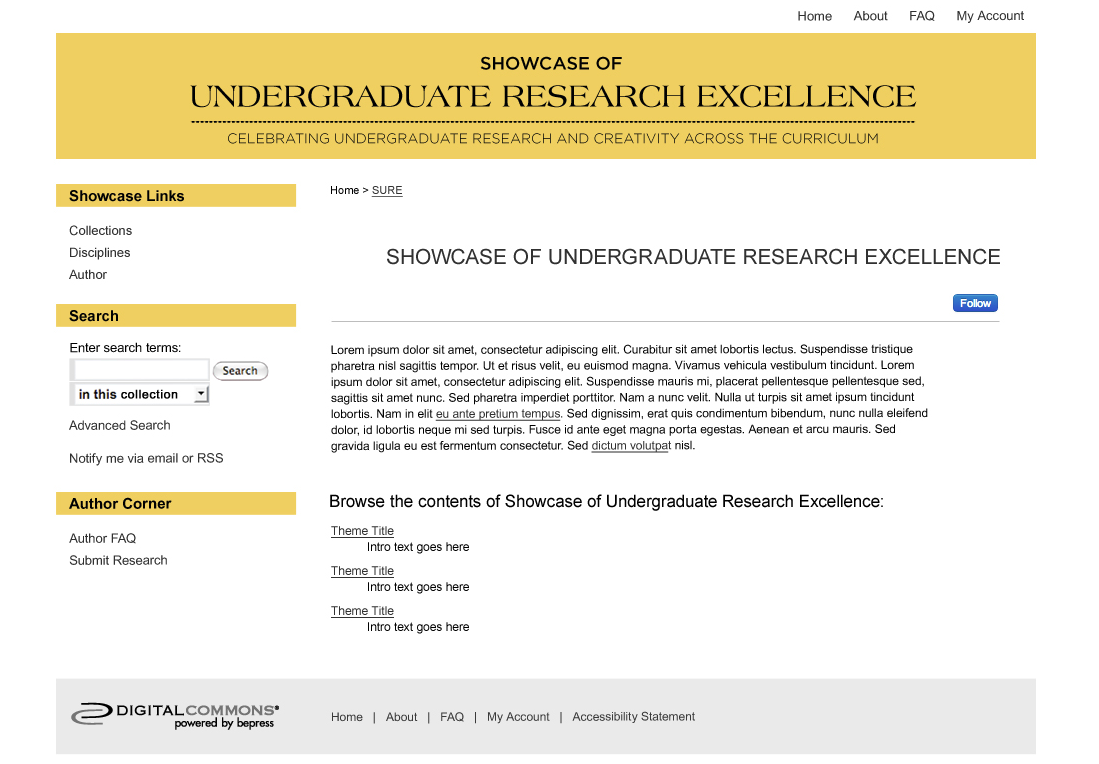 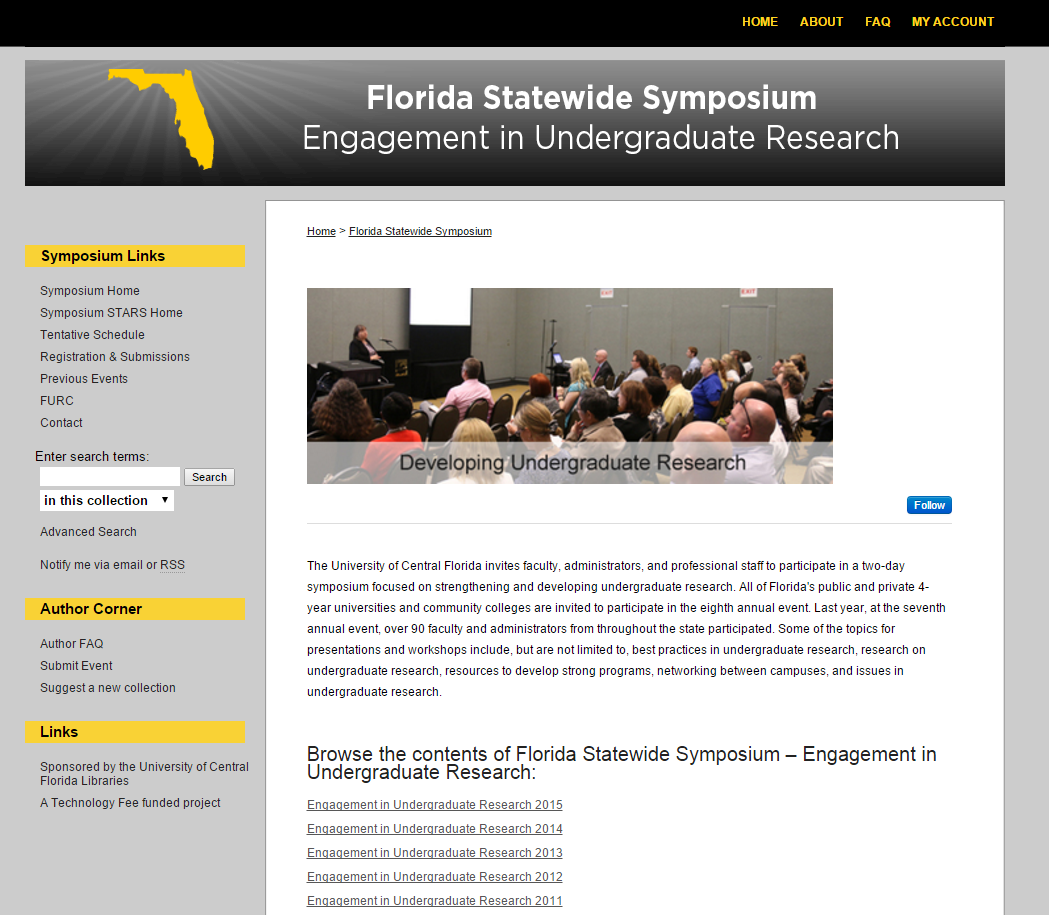 http://stars.library.ucf.edu/researchsymposium/
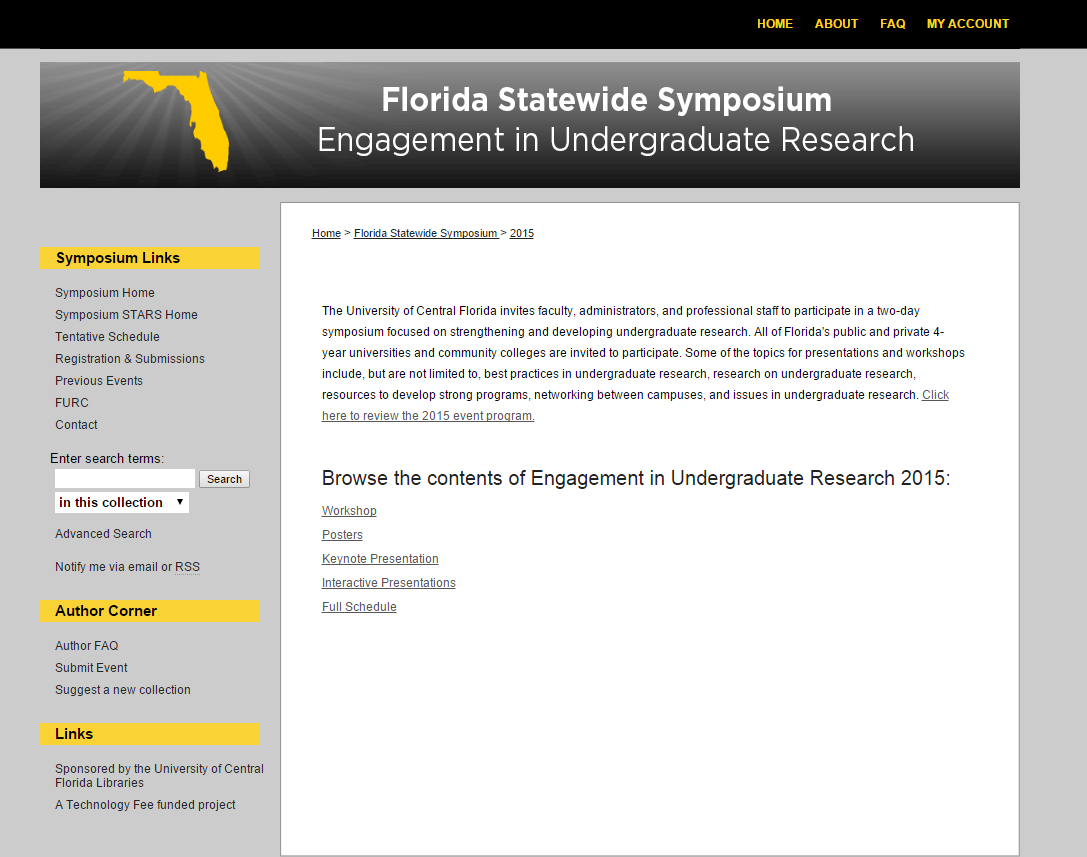 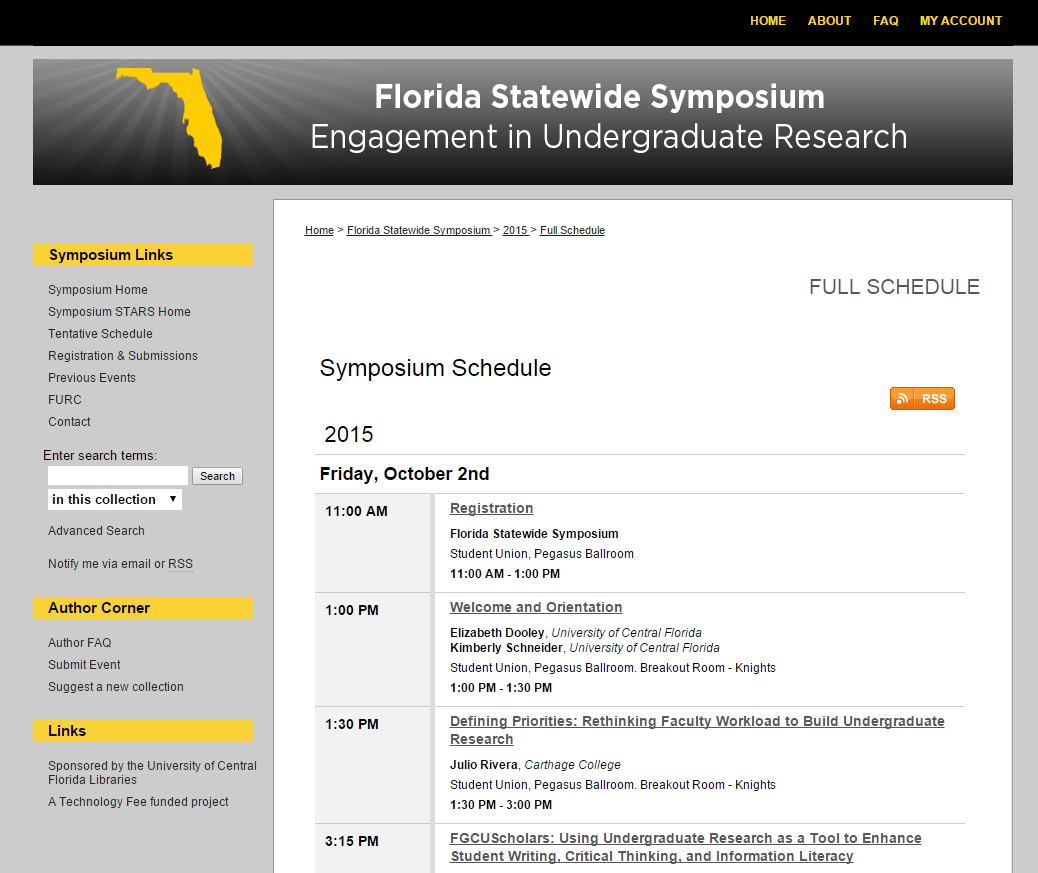 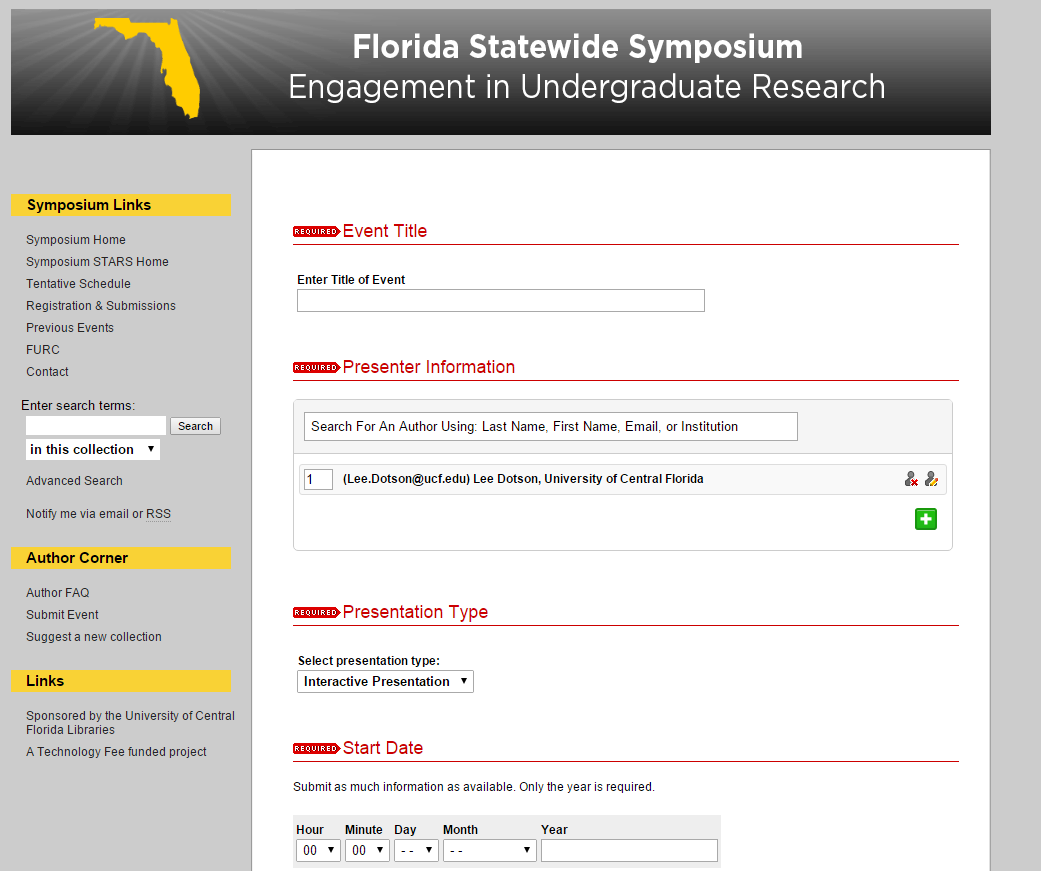 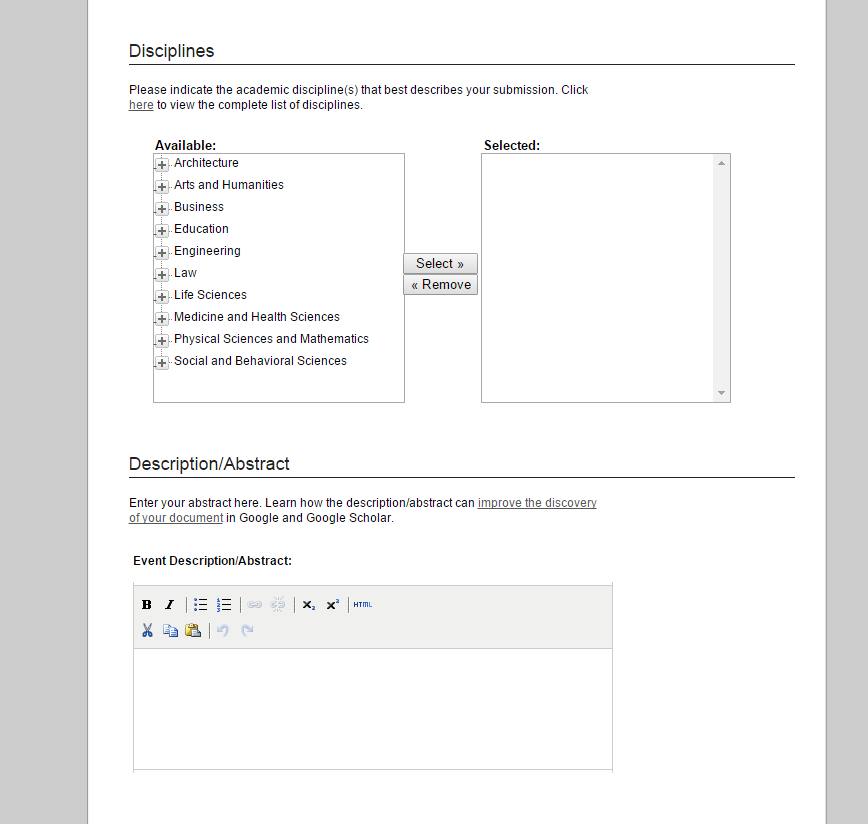 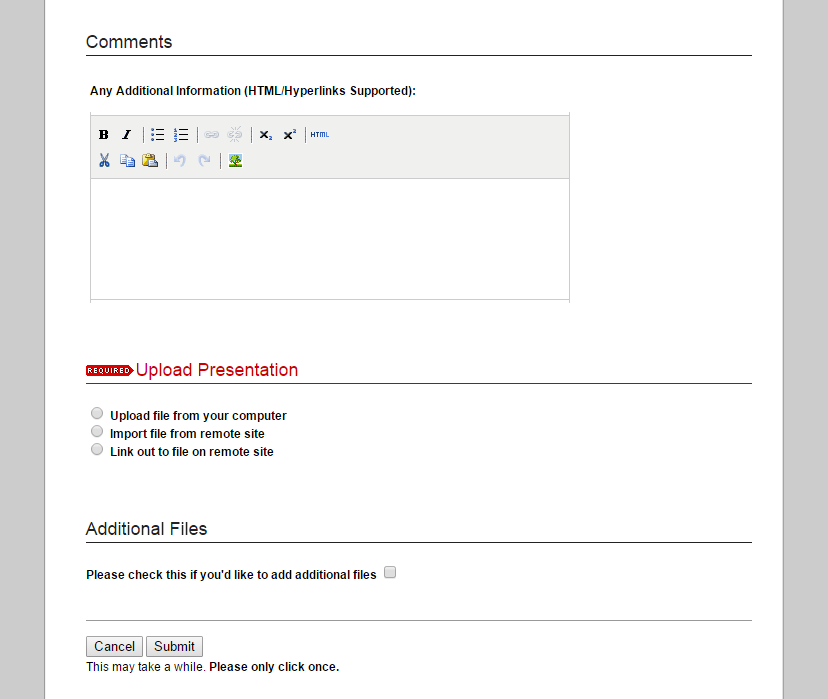 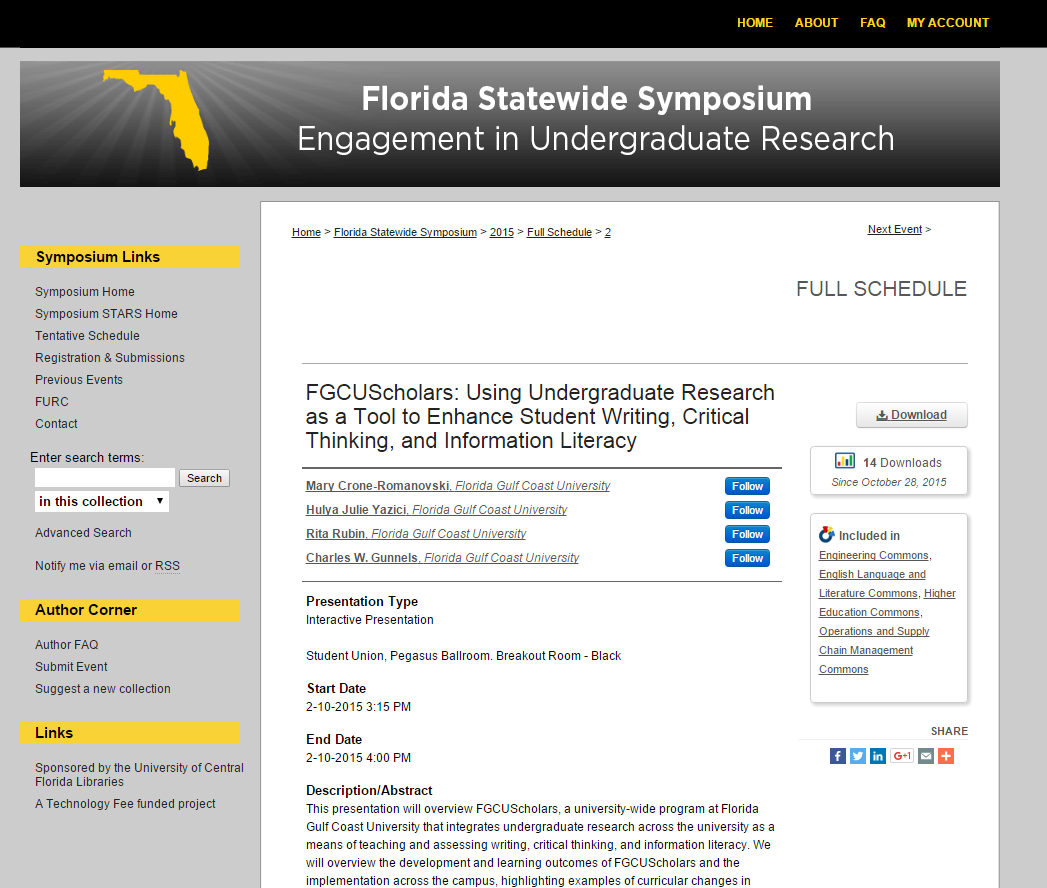 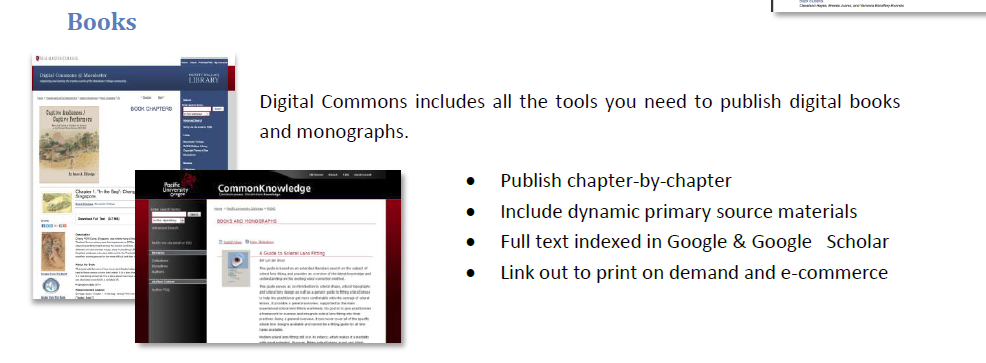 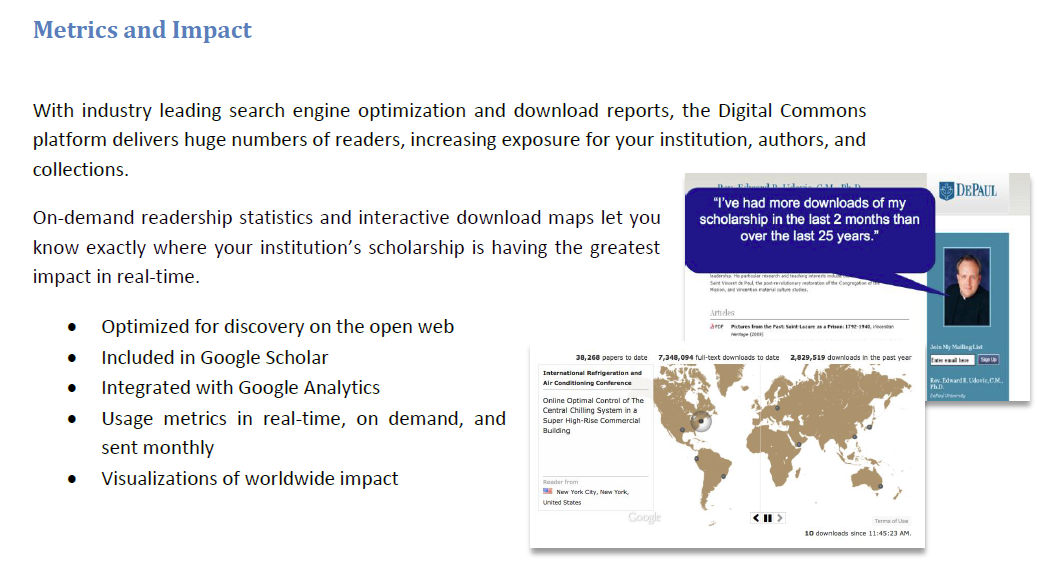 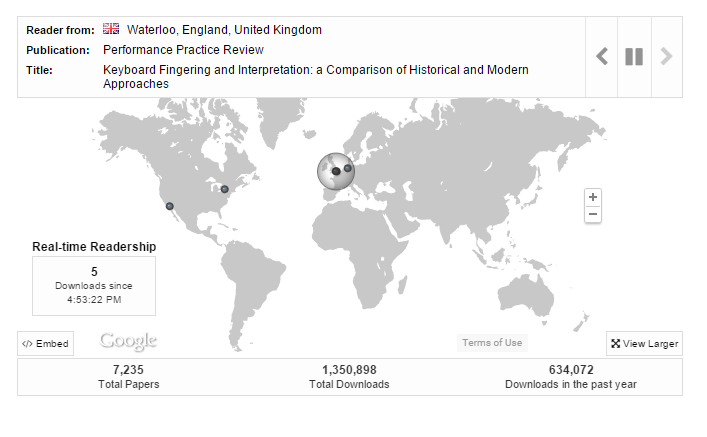 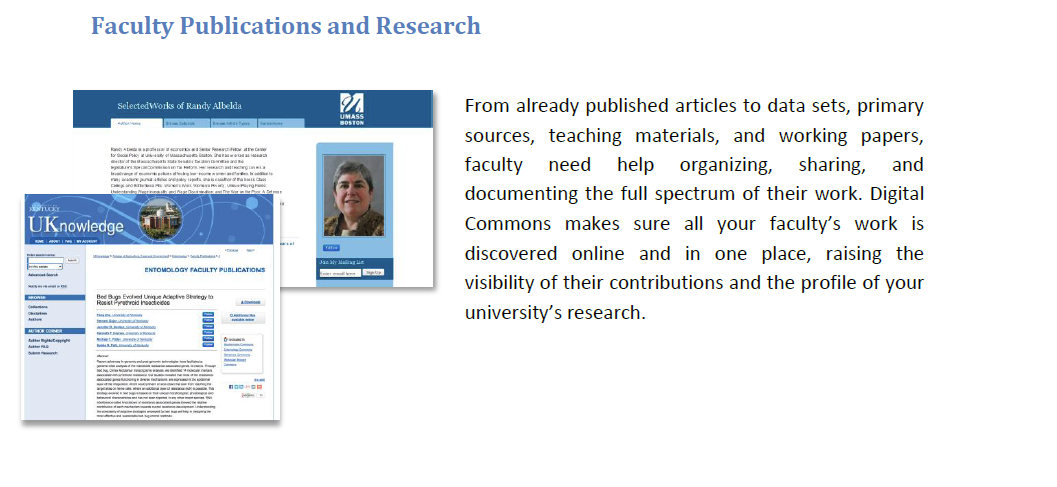 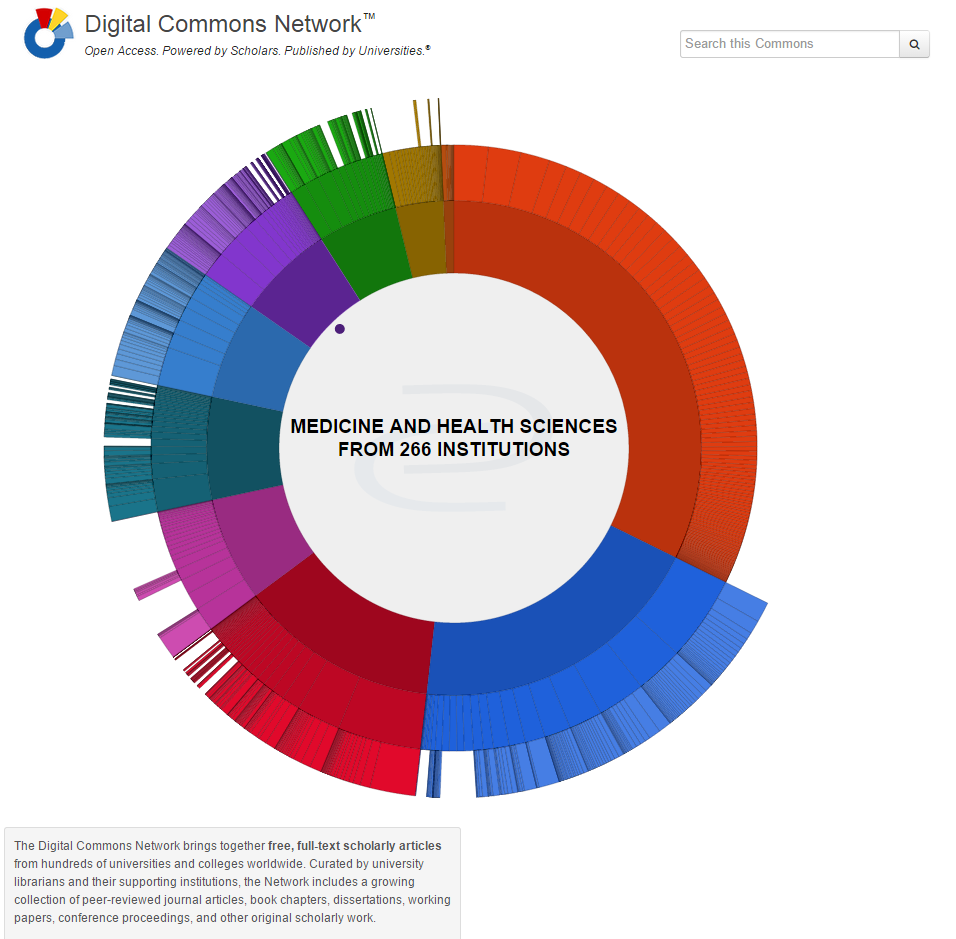 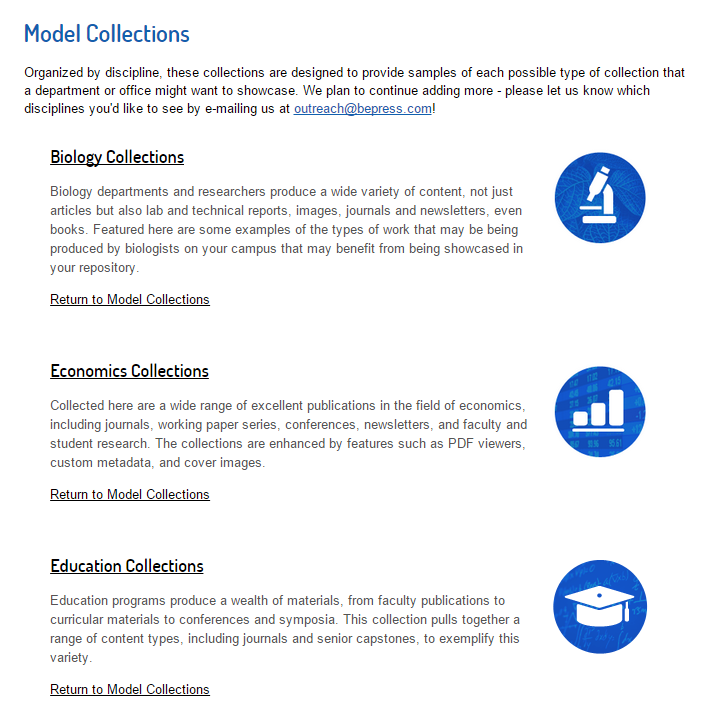 Plus…
Engineering 
History
Mathematics
Medicine and Health Sciences
Music
Office of Research
Political Science
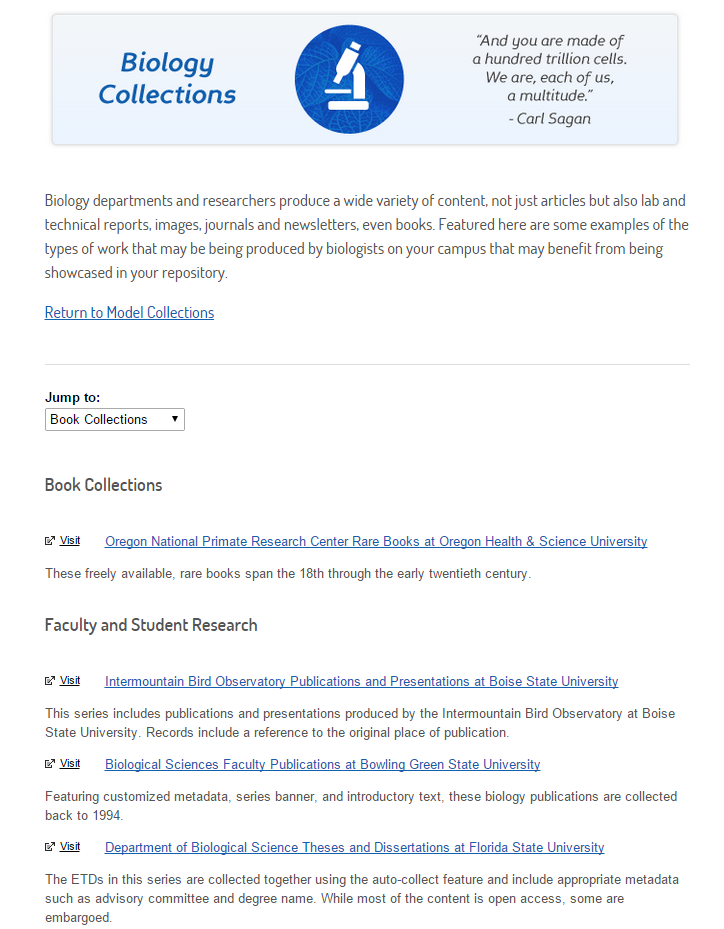 Beyond STARSScholarly Communication Services
What is Scholarly Communication?
“the process of academics, scholars and researchers sharing and publishing their research findings so that they are available to the wider academic community (such as university academics) and beyond.”
Scholarly Communication Services
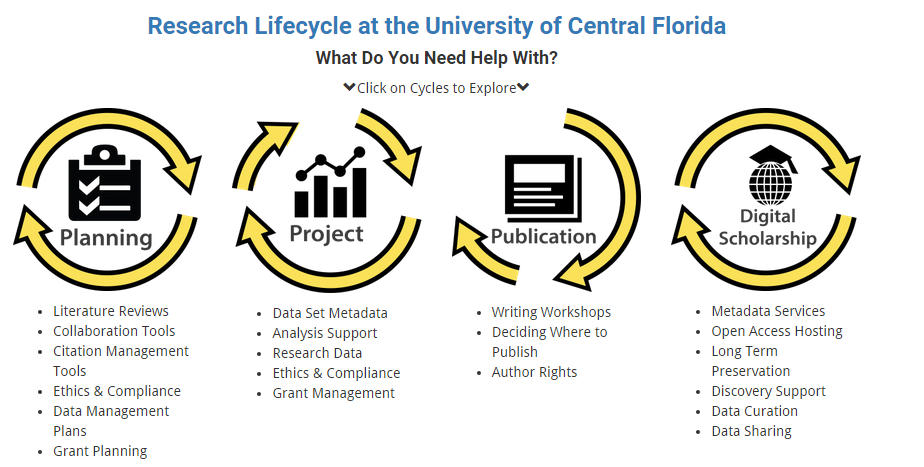 http://library.ucf.edu/about/departments/scholarly-communication/
Contact Info
Lee Dotson			       Digital Initiatives Librarian
Lee.Dotson@ucf.edu
(407) 823-1236
Sarah Norris
Scholarly Communication Librarian
sarah.norris@ucf.edu
(407) 823-2402